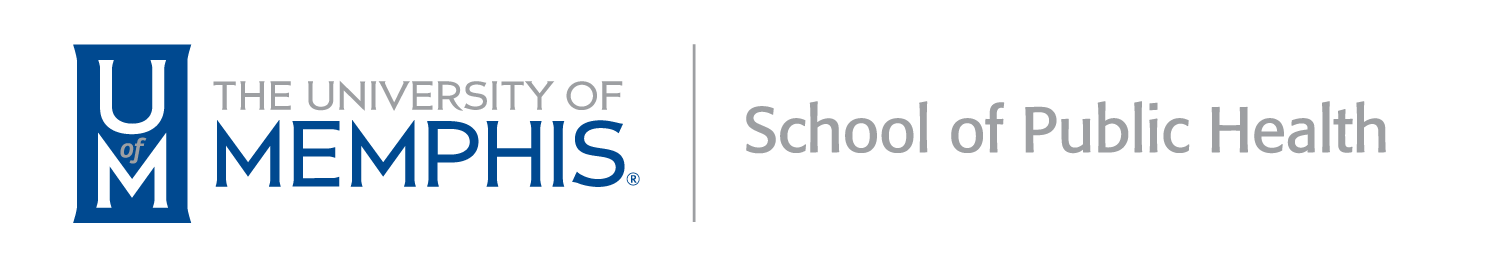 Title: Enough Room for a Long Scientific Title
Authors’ Names Here
Methodology
Conclusions
Abstract
Introduction/
Background
Results
References
[Speaker Notes: This slide conforms to the standard dimensions of tri-fold boards (48x36 total, 12in side panels and 24in center) and uses the official UofM University Blue color and Proxima font as per the university’s brand guidelines.
Slide designed by Aeryn Longuevan (logo emailed to them by Saloni Patel)]
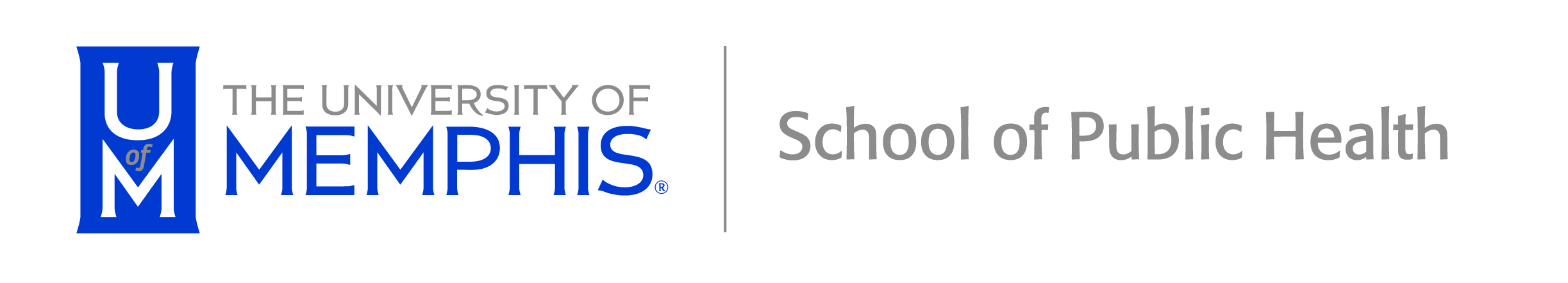 Title: Enough Room for a Long Scientific Title
Authors’ Names Here
Methodology
Conclusions
Abstract
Introduction/
Background
Results
References
[Speaker Notes: This slide conforms to the standard dimensions of tri-fold boards (48x36 total, 12in side panels and 24in center) and uses the official UofM University Blue color and Proxima font as per the university’s brand guidelines.
Slide designed by Aeryn Longuevan (logo emailed to them by Saloni Patel)]